Systém podpory profesního rozvoje učitelů a ředitelů (SYPO)
reg. číslo projektu: 
CZ.02.3.68/0.0/0.0/17_052/0008363
Cíl projektu
Hlavním cílem projektu SYPO je v té nejobecnější rovině ucelená a cílená podpora profesního rozvoje učitelů a ředitelů.
Cílové skupiny
Subjekty ve struktuře SYPO

Metodické kabinety
Management škol
Začínající učitel
Kvalita DVPP
Klíčová aktivitaKabinety
Horizontální členění kabinetů
Období pilotáže – III. 2018 – XII. 2020 
Revize pilotáže – IX. 2020 – XII. 2020

Tři pilotované kabinety
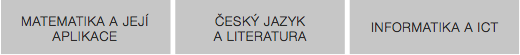 Období implementace: I. 2021 - V. 2022
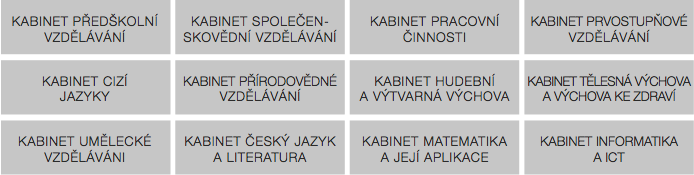 Vertikální členění kabinetů
Národní kabinet
Národní kolokvia
Model systému profesní podpory
Stálý členzástupce MŠMT
Stálý členzástupce ČŠI
Stálý členzástupce NUV
Stálý členzástupce NIDV
Metodické příručky
Vydefinování požadavků na metodickou podporu pedagogů
Workshopy
Stálý člen externista (kouč, mentor, psycholog)
Stálý člen zástupce profesních asociací
Dva stálí čl. fakulty vzdělávající učitele
Partnerské kooperace
Stálý členzástupce SŠ
Dva stálí čl. zástupce učitelů ZŠ
Dva stálí čl. zástupci vedení školy
Stálý členzástupce SŠP
Vydefinování obsahu DVPP pro příslušné oblasti kabinetu
Skupinové a individuální intervize
Konzultační a lektorská činnost
Seznam členů NK
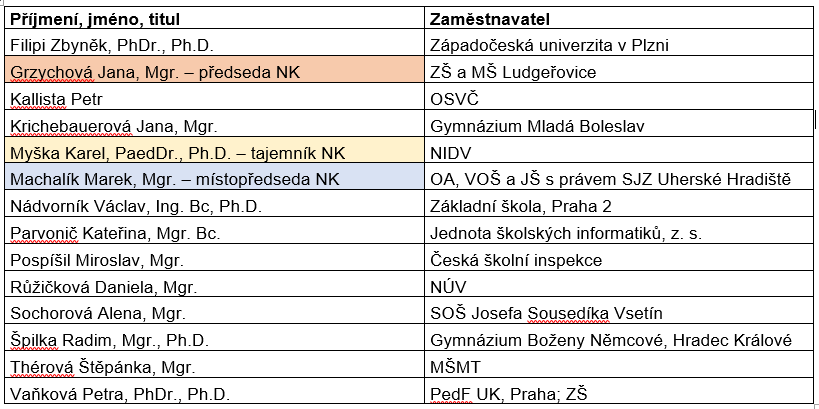 Krajská kolokvia
Model systému profesní podpory - připomínkování
Krajský kabinet
Síťování pedagogů
Stálý člen – odborný krajský metodik
Krajské workshopy
Lektorská činnost
Stálý člen – zástupce ŠPP
Stálý člen – člen krajského kabinetu
Skupinová a individuální intervize
Oblastní člen metodických kabinetů (počet dle oblastí v krajích
Zprostředkování informací mezi národními a oblastními kabinety
Partnerské kooperace
Pravidelné workshopy
Síťování pedagogů
Oblastní kabinet
Skupinové intervize
Podněty k činnosti krajského a národního kabinetu
Člen oblastního kabinetu
Předsedové předmětových komisí / sdružení za jednotlivé školy v oblasti
Konzultační a lektorská činnost
Partnerské kooperace
Krajské metodické kabinety
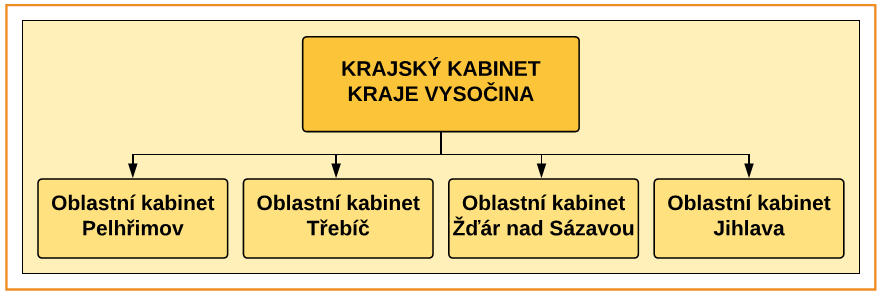 Síť krajských ICT metodiků
Skupina ICT metodiků se zastoupením v každém ze 14 krajů
Úvazek 80 hodin měsíčně (DPČ)

Zahájení činnosti ICT metodiků: 1. říjen 2018
Návštěvy škol, seznamování s podporou, šetření: prosinec – únor 2019
Zahájení realizace ICT podpory: leden 2019
KA Kabinety – síť krajských ICT metodiků
Východisko
nejednotná podpora škol v oblasti implementace digitálních technologií ve všech oblastech vzdělávání a řízení školy

Řešení
vytvoření a ověření činnosti sítě krajských ICT metodiků – nástroje jednotné podpory
Strategie digitálního vzdělávání
dokument schválený vládou ČR 12. 11. 2014 svým usnesením ČR č.927/2014
SDV si stanovuje tři strategické cíle:
snižovat nerovnosti ve vzdělávání;
podporovat kvalitní výuku a učitele jako její klíčový předpoklad;
odpovědně a efektivně řídit vzdělávací systém.
Spolupráce krajských ICT metodiků
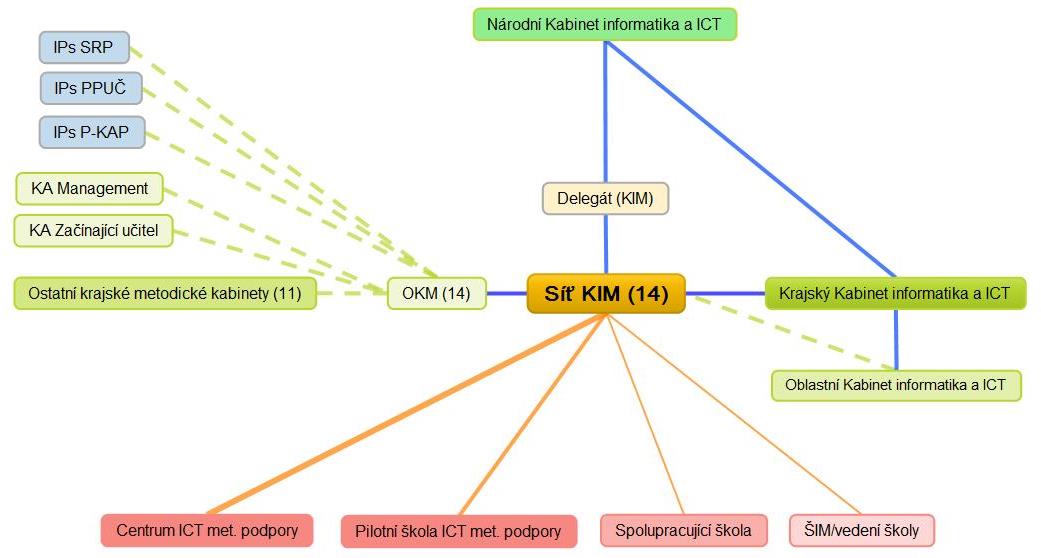 Účel podpory školních ICT koordinátorů/metodiků
Plošná, jednotná a koordinovaná podpora ICT koordinátorů/metodiků ve školách (MŠ, ZŠ, SŠ)
Odborné metodické vedení při aplikování digitálních technologií napříč všemi oblastmi vzdělávání a při řízení školy
Metodické vedení v návaznosti na metodické kabinety a KA SYPO
Obsah ICT podpory
Partner ve škole: školní ICT koordinátor, ICT metodik (ŠIM), ředitel školy
KIM nesupluje práci ŠIMa, nýbrž vede 

Digitální infrastruktura ve škole
Role ICT ve vzdělávání
Sledování trendů
ICT v řízení školy
Obsah pro využití ICT ve vzdělávání
Přínos podpory v oblasti ICT
Oblasti implementace digitálních technologií

Progresívní rozvoj školy
Pomoc s nastavením procesů, zlepšení stavu
Výběr a podpora vzdělávání
Analýza stavu školy i úrovně kompetencí učitelů
Pomoc s výběrem řešení digitální problematiky (HW, SW)
Možnost zapojení školy
Národní kabinety, Krajské kabinety, Oblastní kabinety
Spolupráce s KIM ve třech úrovních  (Centrum ICT, Pilotní škola, Spolupracující škola)
Děkuji za pozornost
Mgr. Josef Slovák
slovak.j@nidv.cz